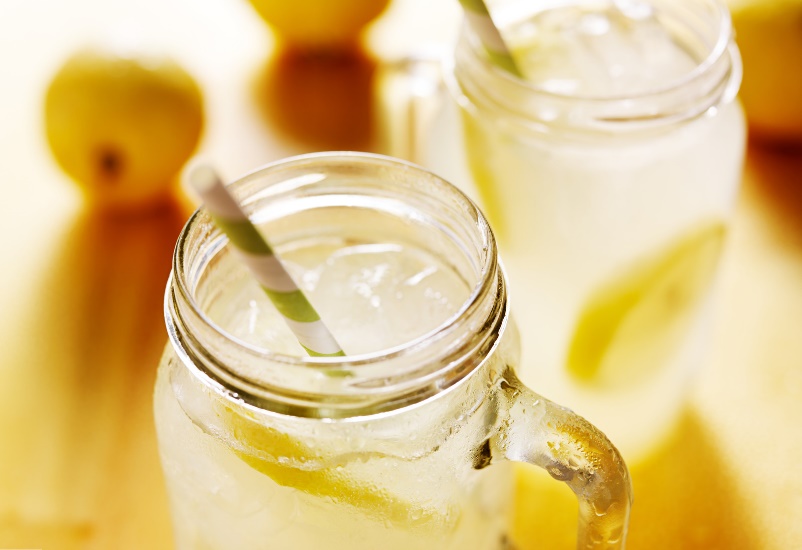 Let’s Make Lemonade!
Things we need:
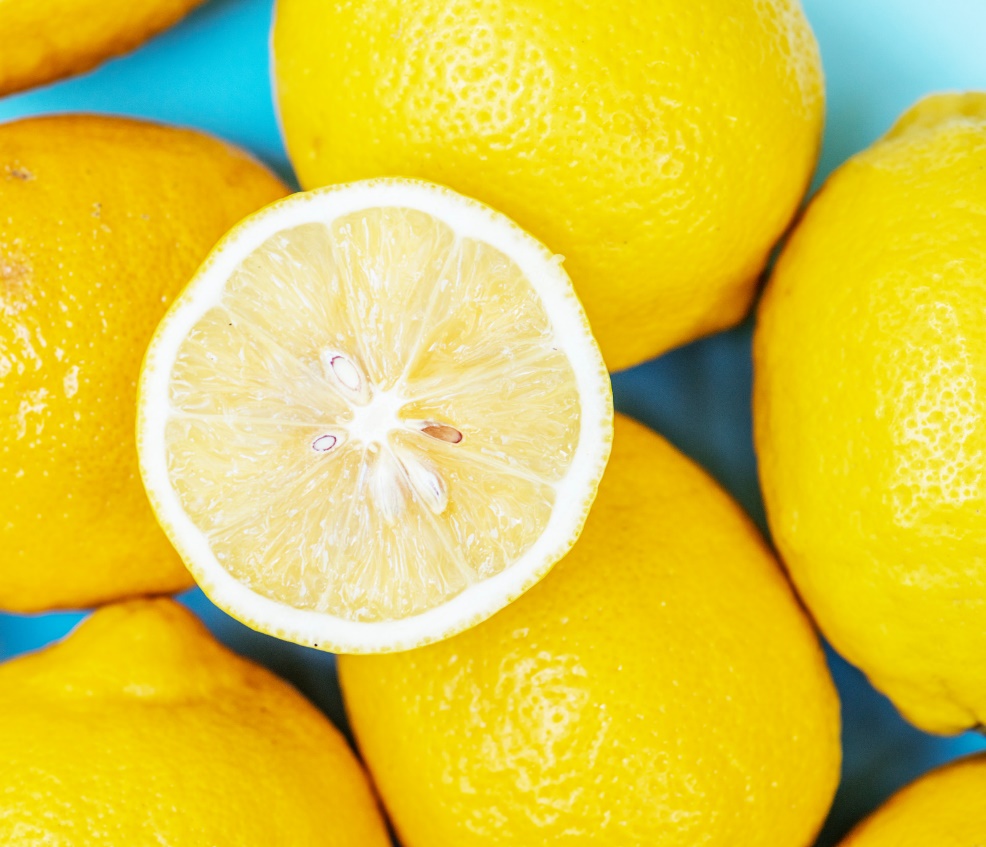 5-8 lemons (precut in half)
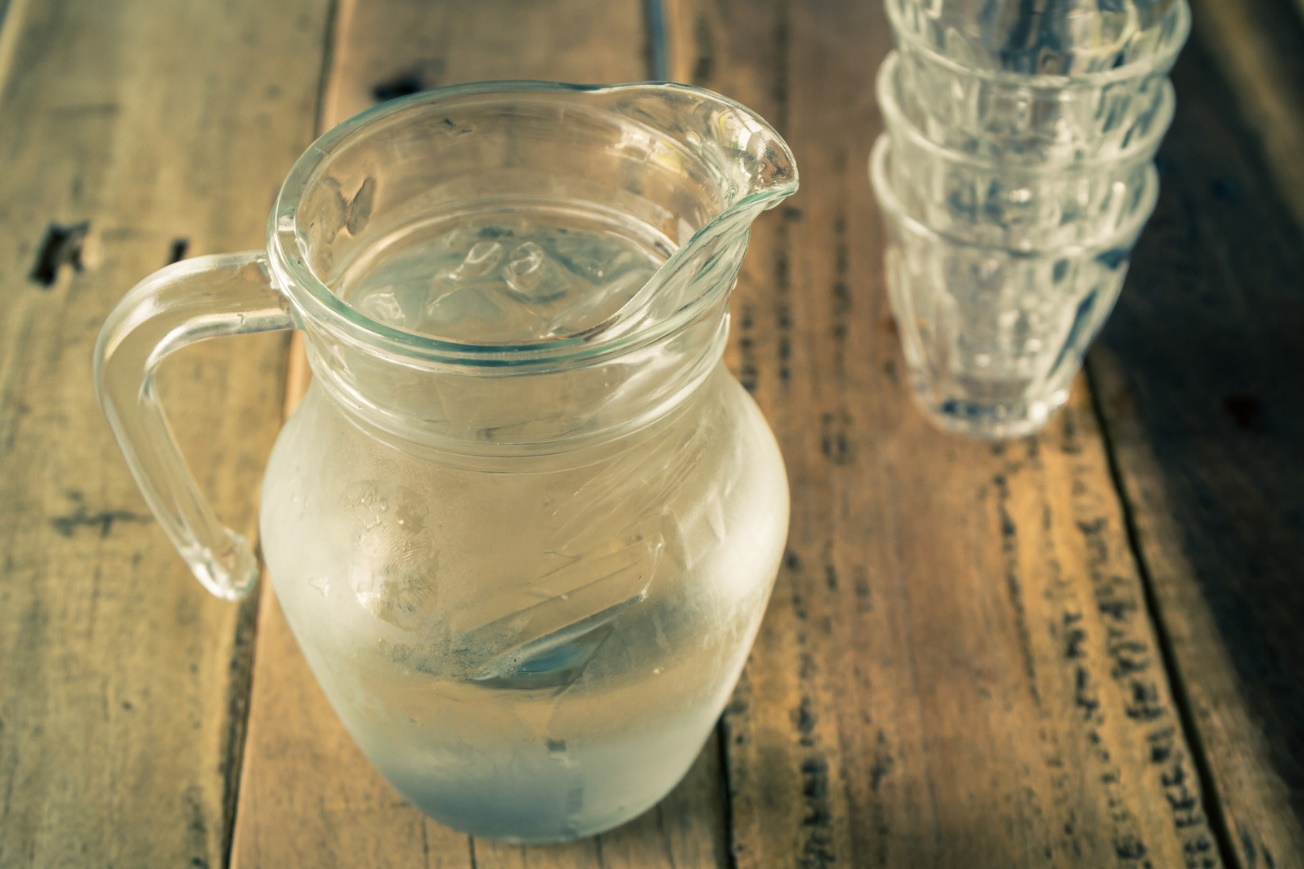 6 cups of water
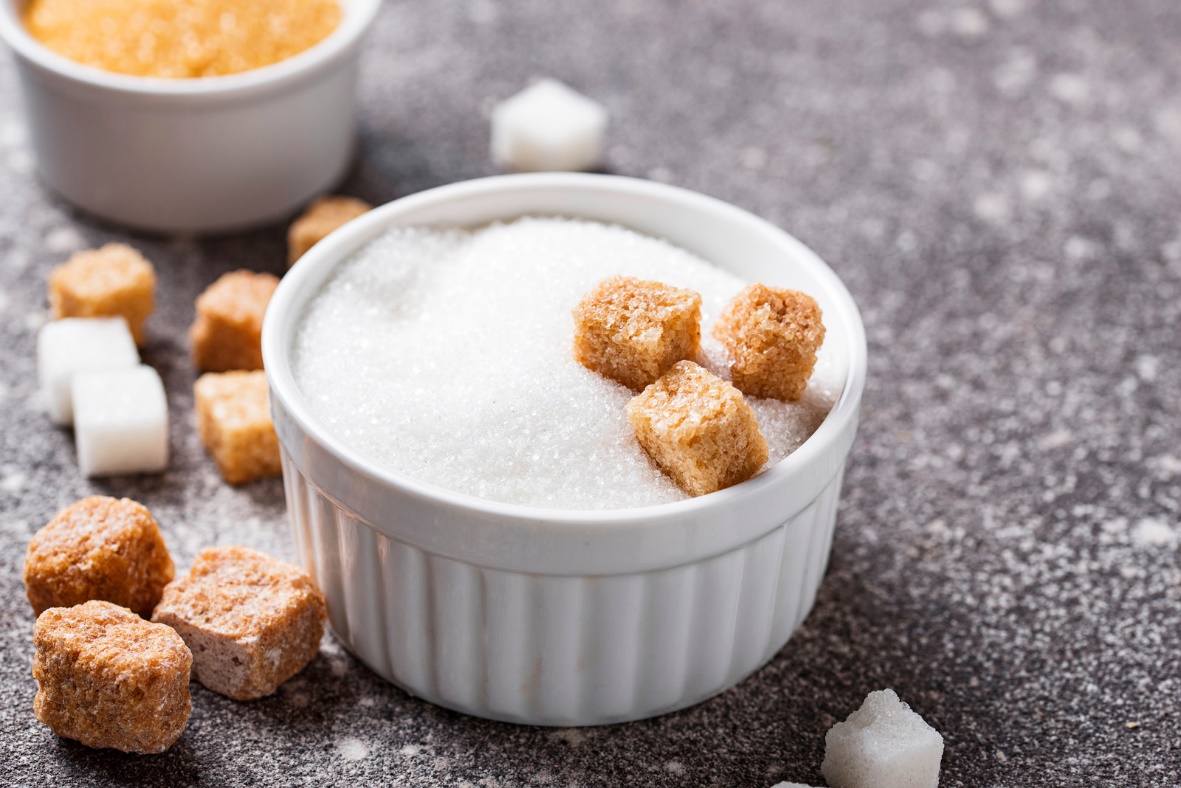 1 cup of sugar
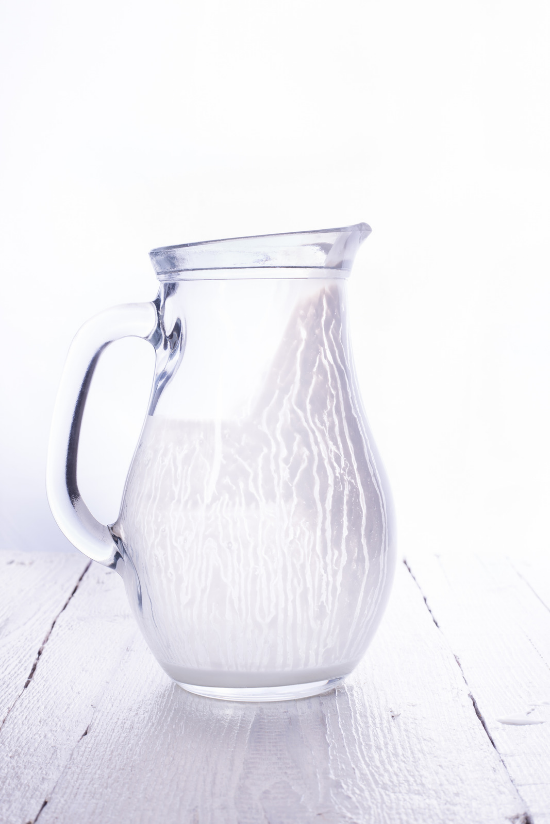 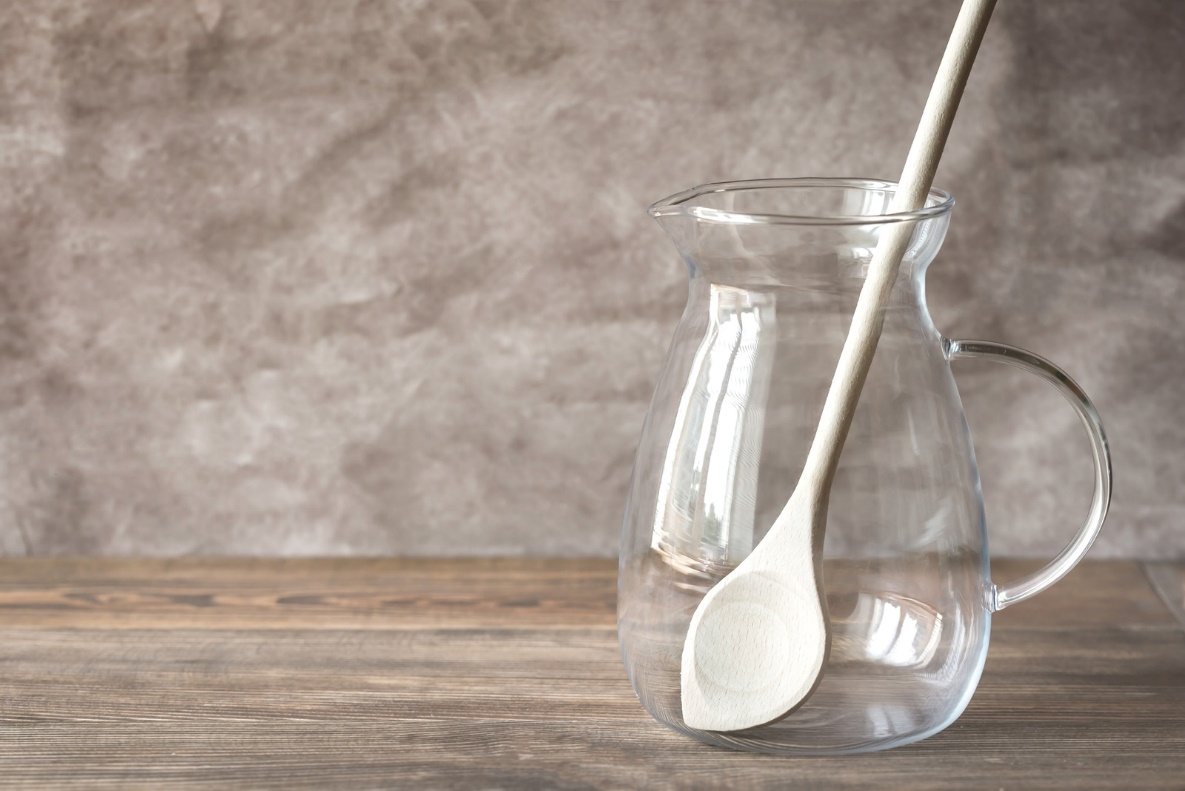 Pitcher
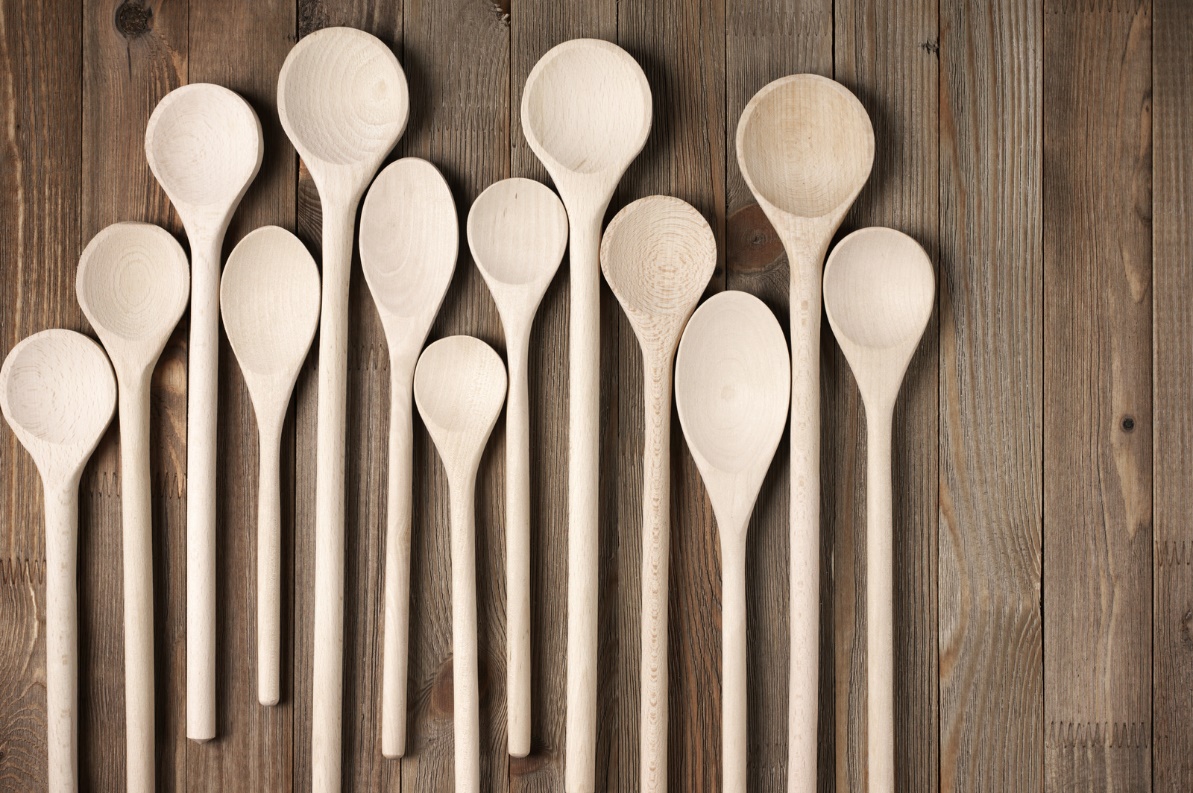 Big spoon to stir
1. Squeeze lemons into the pitcher to get their juice.
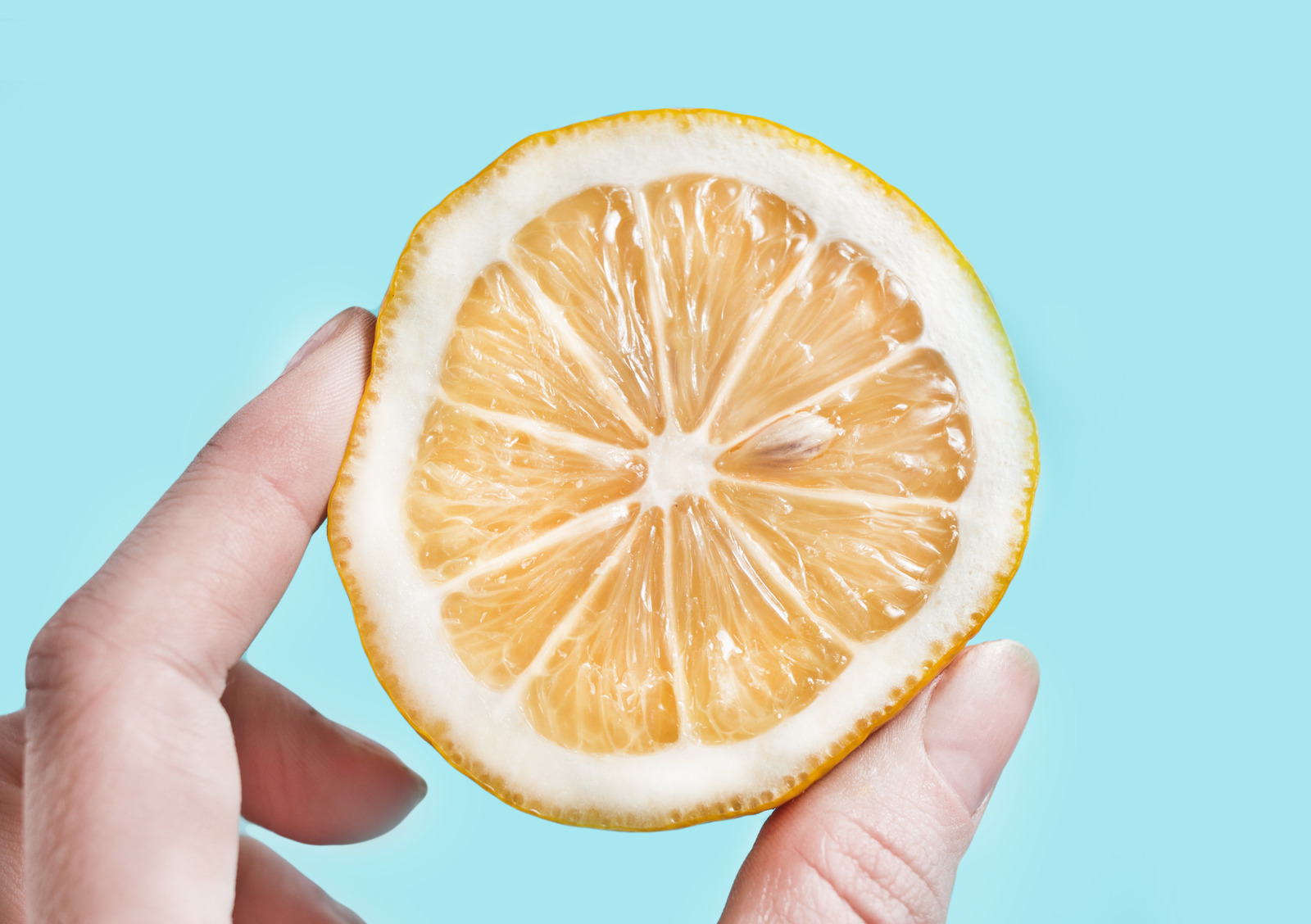 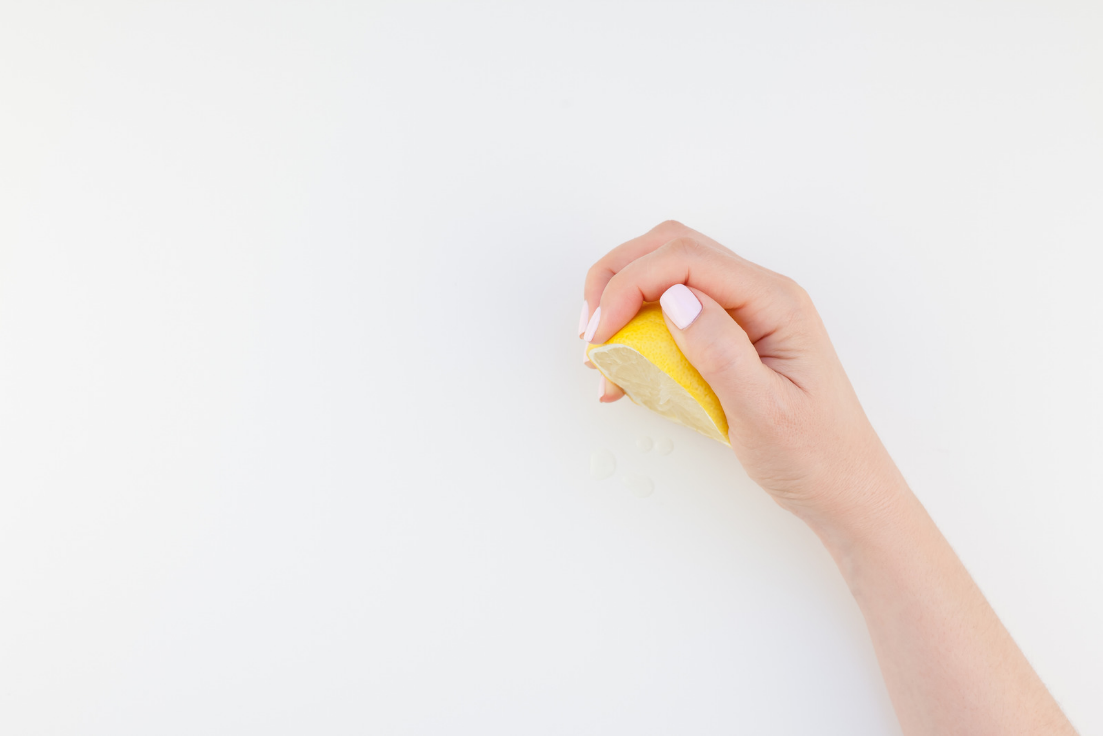 2. Add 6 cups of water to the pitcher.
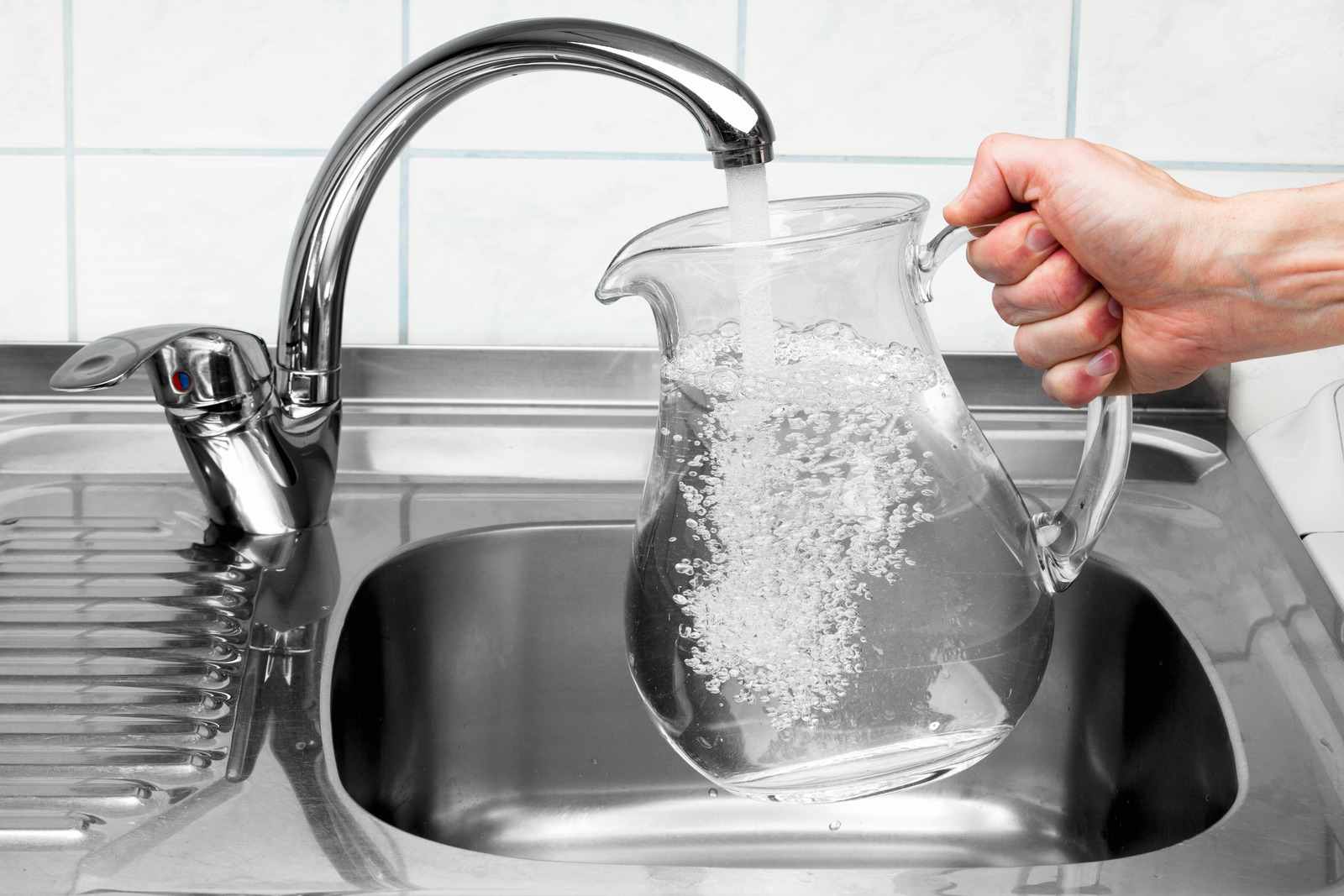 3. Pour 1 cup of sugar into the pitcher.
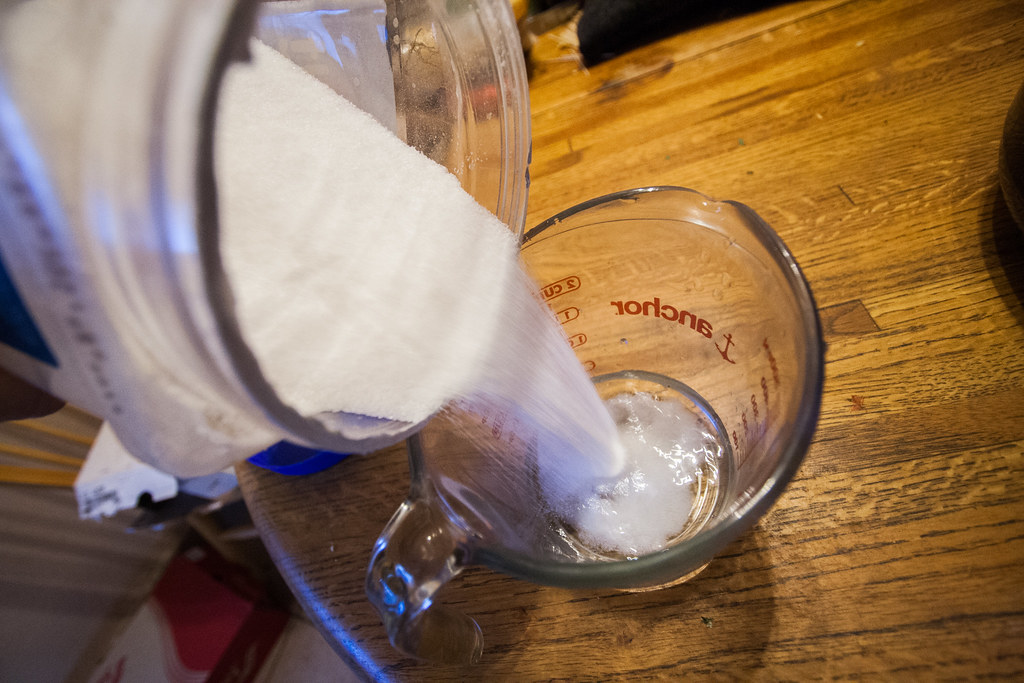 4. Stir until mixed.
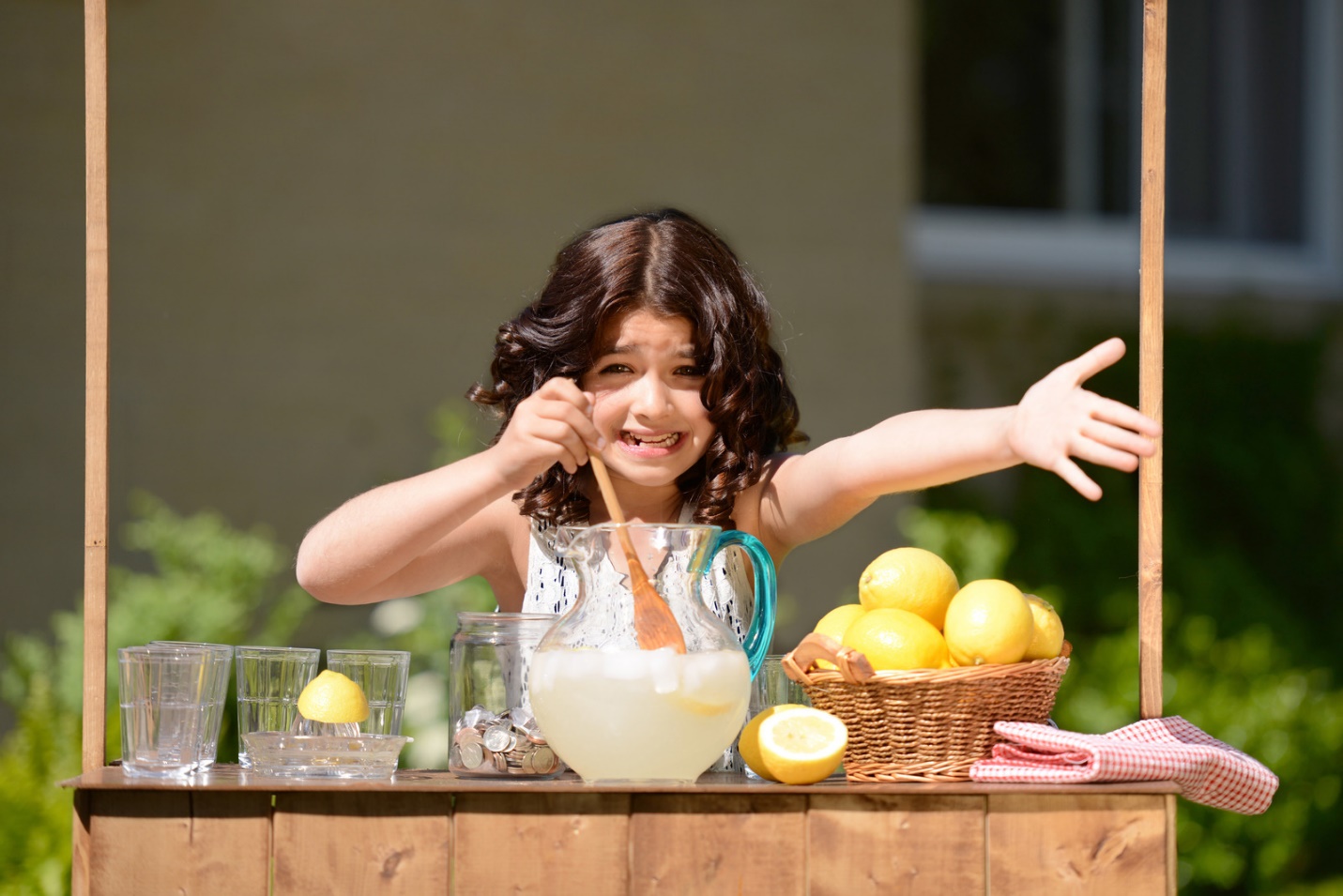 5. Add ice, if you want.
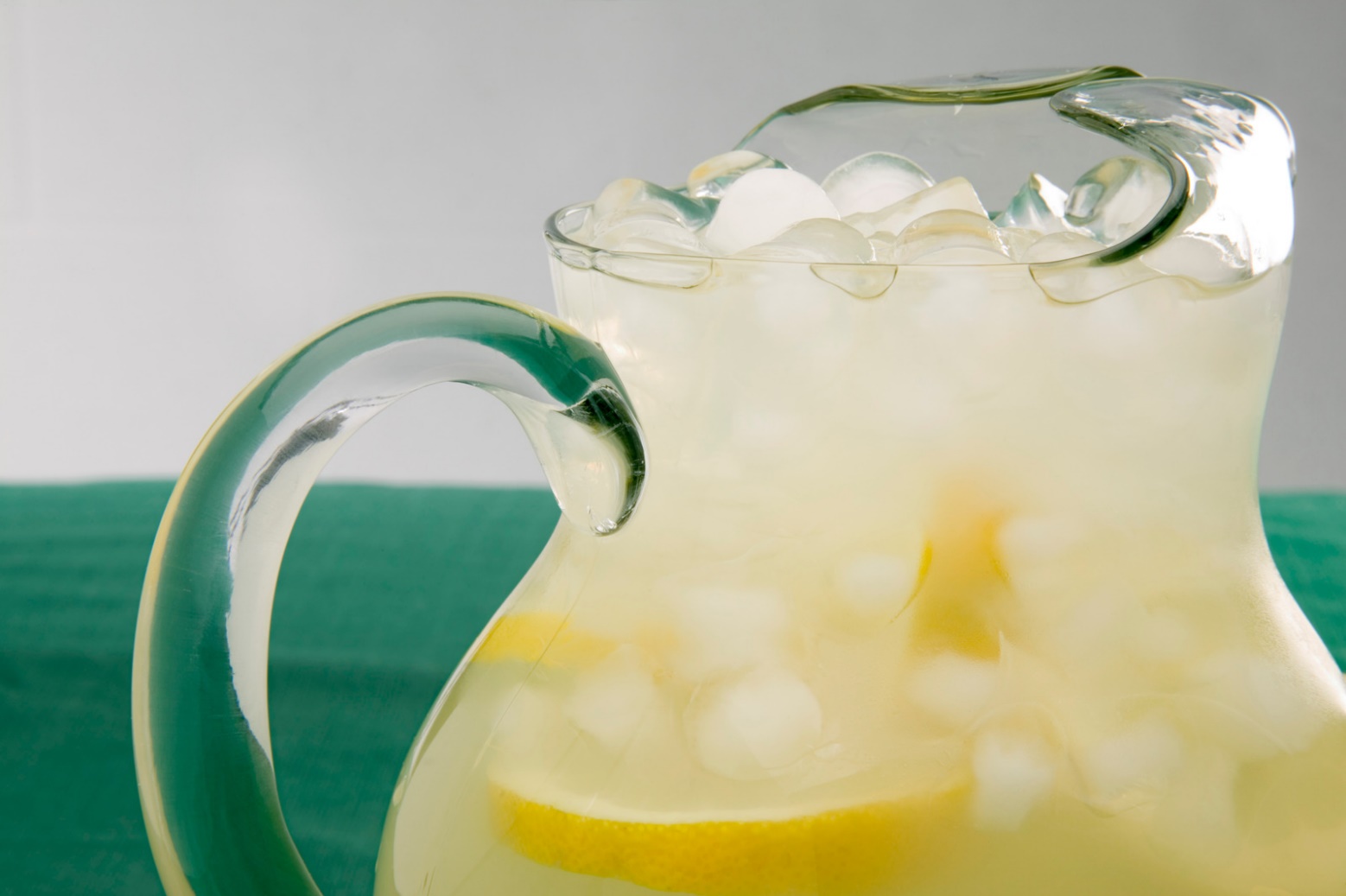 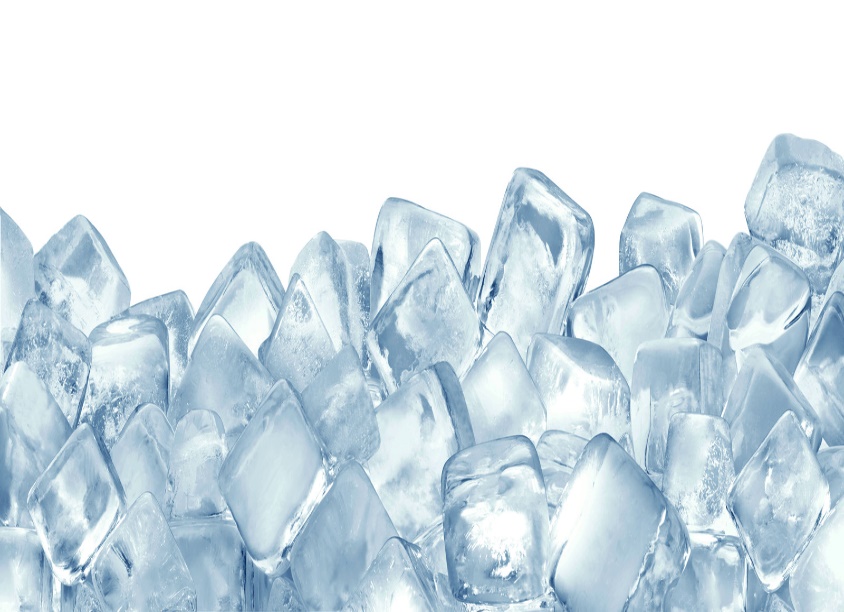 6. Drink and enjoy!
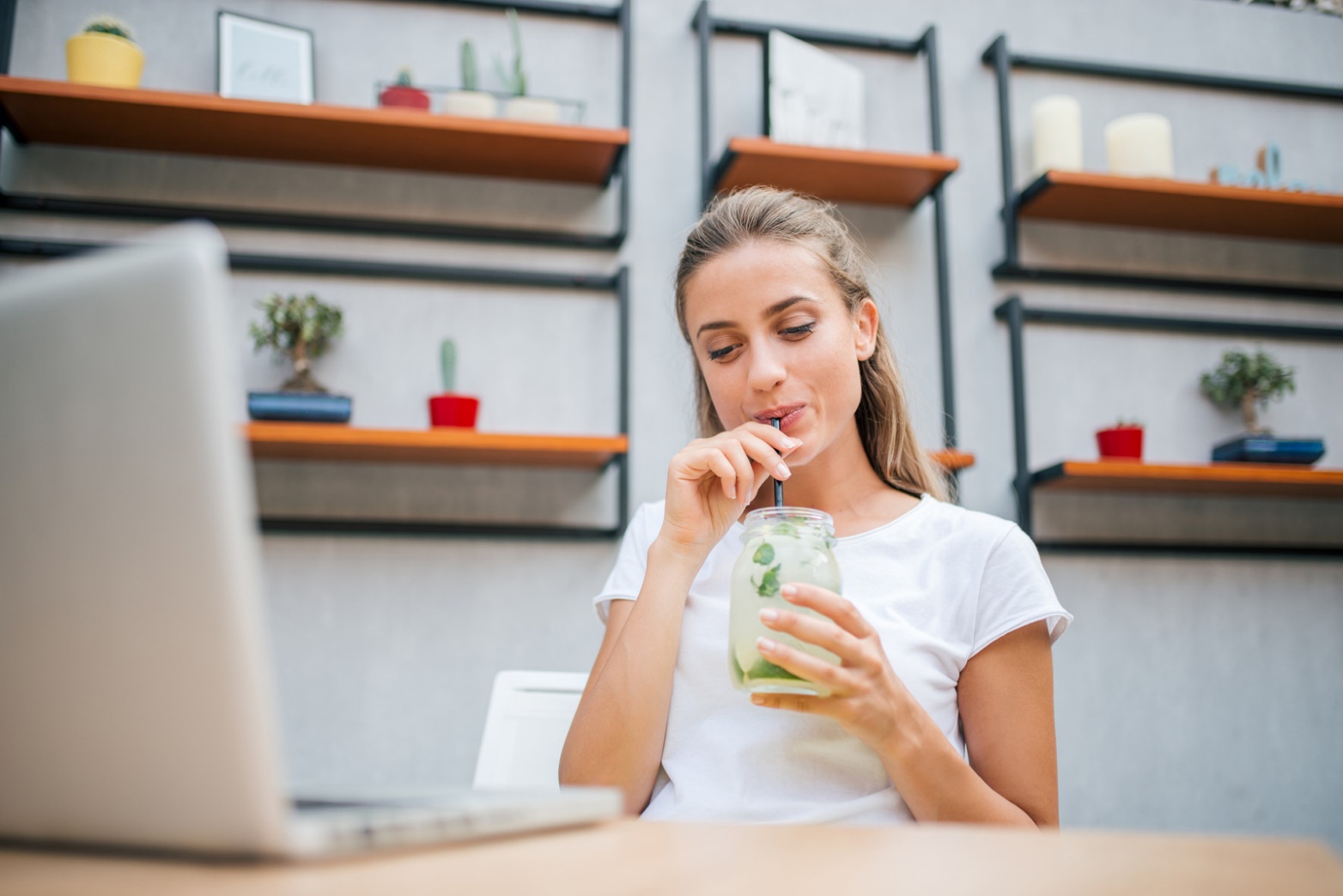 Review: Do you remember how to make lemonade?
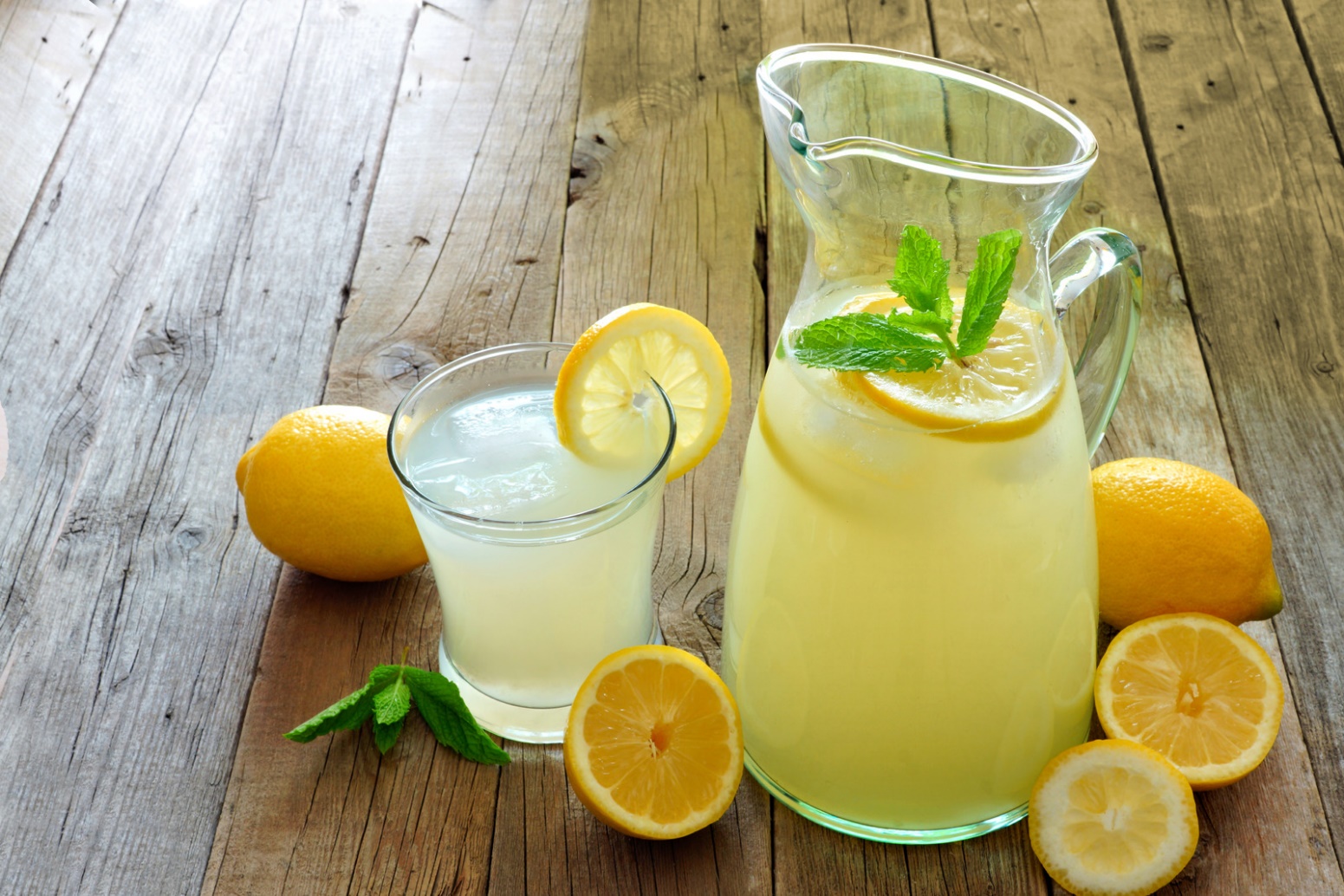